STRATEGIC PRIORITIES
ENABLING CONDITIONS
IMPACT
VISION
Increasing quality early childhood resources & settings, and the ability of families to use these resources effectively.
Early intervention
Accessible and affordable, high quality early care, development & education settings
Family support 
Family literacy
Resource and referral
Family health
Community outreach & education
Families are active partners with the knowledge, skills & resources to support their children to thrive
Families
Multiple & coordinated resources & services are available for early childhood care, development  & learning that meet the needs of all families
market
FAMILIES are supported to helptheir children thrive
Broad, community commitment flourishes:
Dedicated public & private funding for all elements of the system
Supportive & coordinated policies & regulations
Strong, trusting relationships among all actors, e.g. families, providers, funders, businesses, medical providers, etc.)
Connections among early childhood & cradle-to-career systems
The CHILDREN of Winston-Salem and Forsyth County succeed in school and life
An affordable, comprehensive, high quality SYSTEM ofearly childhood development and learning
Mobilizing & connecting resources & support for the early childhood care, development & learning system 
Accountable funding
Civic & public education
Convening & partnering in program & policy initiatives
Developing resources
Political will & financial resources
Improving business & educational practices in early care, development, or education settings
Educator & administrator support, e.g., professional & leadership development, coaching & mentoring, support for wages & benefits; education scholarships
Support for increasing star-ratings
Allied professional coaching and training 
Information technology, reporting systems, quality assurance, and data support
Skilled, informed & well-compensated,  workforce to deliver services to families & children
workforce
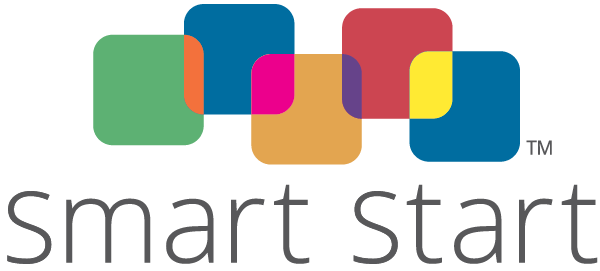 Effective methods & resources for understanding & monitoring progress of children & families across settings & disciplines
Metrics
5/21/2020
1
FAMILY ENGAGEMENTFacilitate the engagement of families and ease of access for families to early childhood resources and services that meet their needs
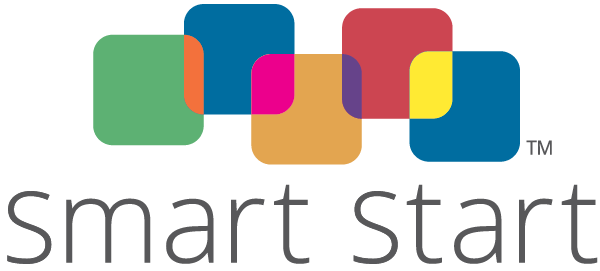 Smart Start of Forsyth County Strategic Direction | 2017 – 2021 | 2
5/21/2020
PROVIDER QUALITYProvide resources to early childhood professionals to help them enhance the quality of their ECE settings and their business practices
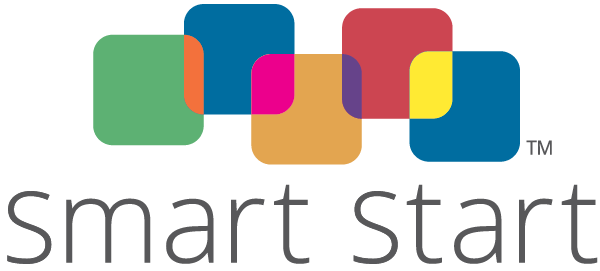 5/21/2020
Smart Start of Forsyth County Strategic Direction | 2017 – 2020 | 3
COMMUNITY COLLABORATION & SYSTEM ALIGNMENTParticipate in community collaboratives with the potential to generate enhanced system alignment and equity to benefit children and their families
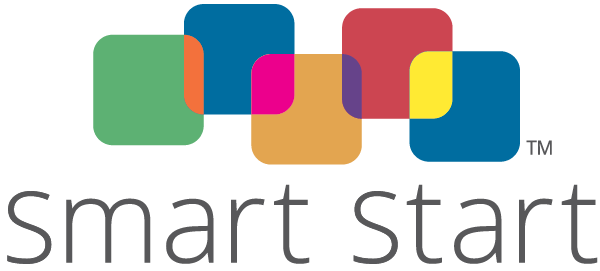 Smart Start of Forsyth County Strategic Direction | 2017 – 2020 | 4
5/21/2020
ORGANIZATIONAL CAPACITY & GROWTHDevelop the financial resources and internal capacity so that SSFC has sufficient expertise, resources, and relationships to engage successfully in service and system alignment initiatives.
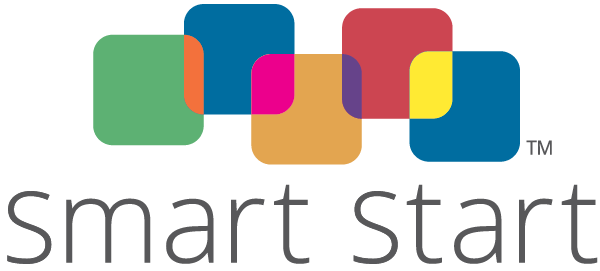 5/21/2020
Smart Start of Forsyth County Strategic Direction | 2017 – 2020 | 5
CRITERIA FOR CONSIDERING COMMUNITY INITIATIVES
Members reviewed staff participation spreadsheet and SSFC’s Strategic Framework, and developed the following criteria for prioritizing partnerships and initiatives:

Does the initiative or partnership support young children and their families and align with SSFC’s mission?
Does the initiative or partnership support children birth to 8 years, with a priority on children birth to 5 years?
Is there a gap in services?  Is there a need for the initiative or partnership?
Do we have staff/financial/facility capacity to engage in initiative or partnership? Staff expertise?
How reliable are the partners in the partnership or initiative to achieve the goals of the initiative? 
How strong are the current inter-organizational relationships among the partners, and how important is strengthening any particular inter-organizational tie(s)?
How likely is the partnership or initiative to be effective? When & how is its effectiveness measured? Is it evidence-based or evidence informed?
How viable is the partnership or initiative?  Is there dedicated public and private funding for all elements of the system?  Is it sustainable?
How clear, transparent, or unambiguous is the initiative‘s equity component?
Does the initiative or partnership have measurable outcomes that align with SSFC’s vision and mission?
5/21/2020
Smart Start of Forsyth County Strategic Direction | 2017 – 2020 | 6